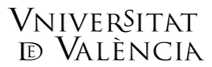 Etiqueta respiratoria:
Cubrirse la nariz y la boca con un pañuelo al toser y estornudar, y desecharlo a un cubo de basura preferentemente con tapa y pedal.

Si no se dispone de pañuelos emplear la parte interna del codo para no contaminar las manos.

Evitar tocarse los ojos, la nariz o la boca, ya que las manos facilitan la transmisión.
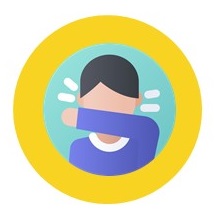 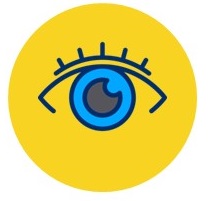 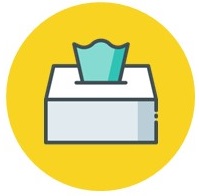